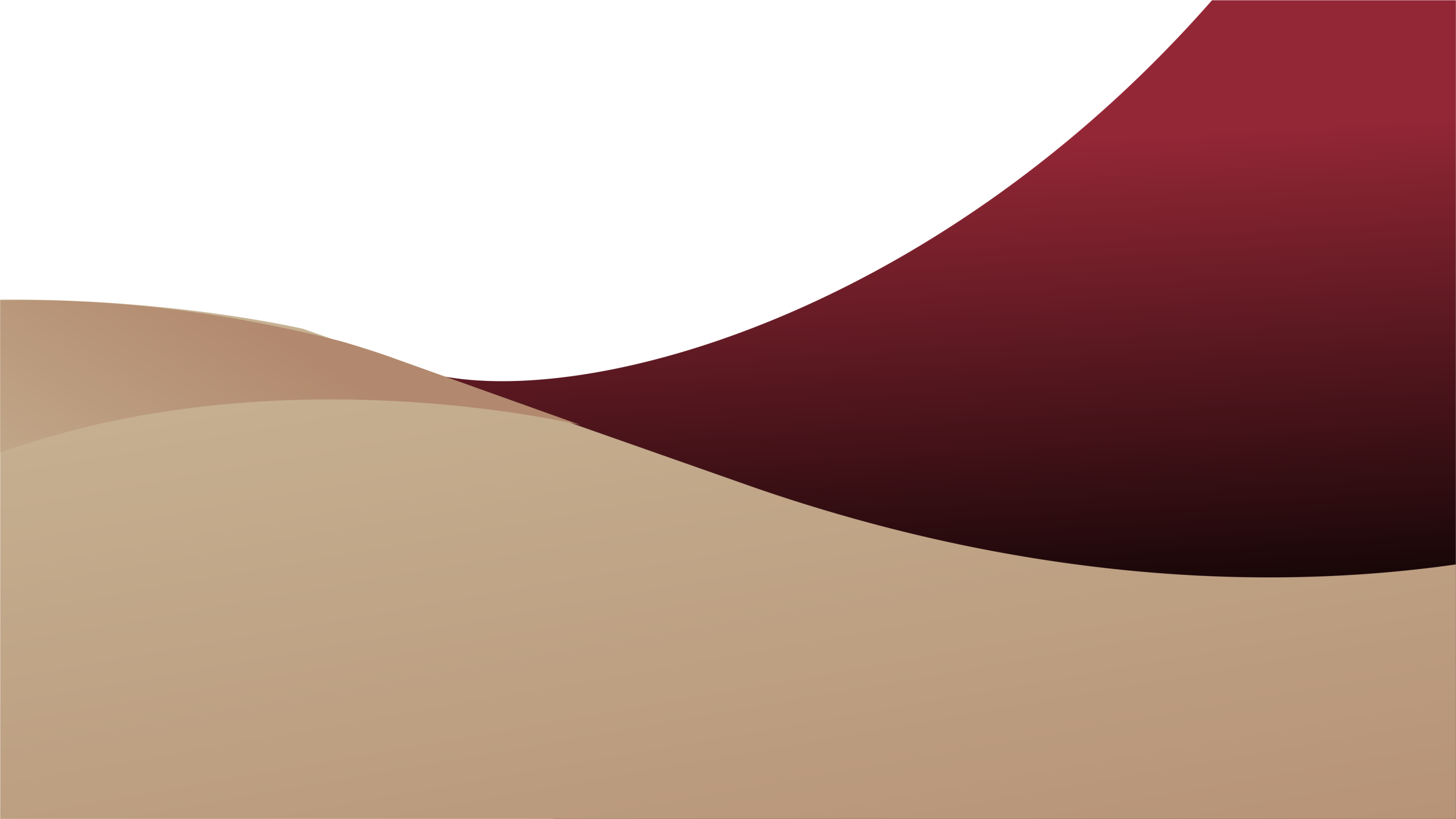 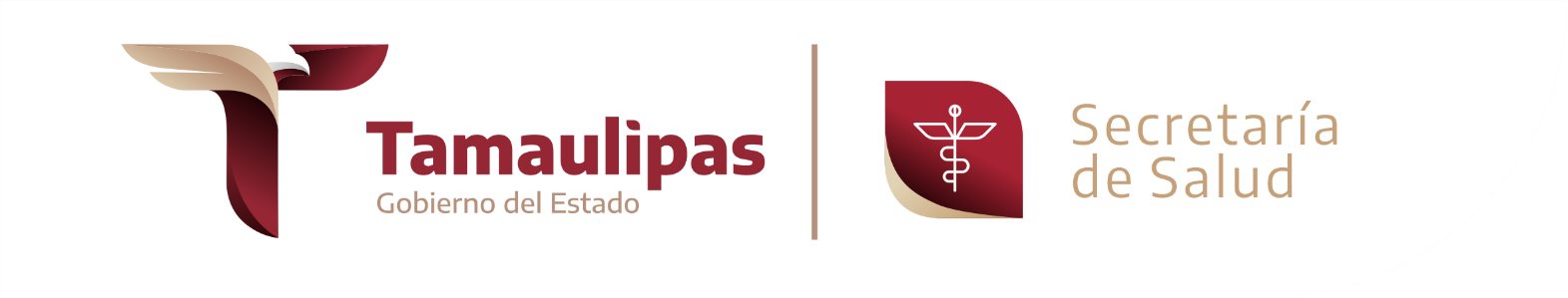 DIRECCIÓN DE EPIDEMIOLOGÍA
DEPARTAMENTO DE ENFERMEDADES NO TRANSMISIBLES
[Speaker Notes: Portada]
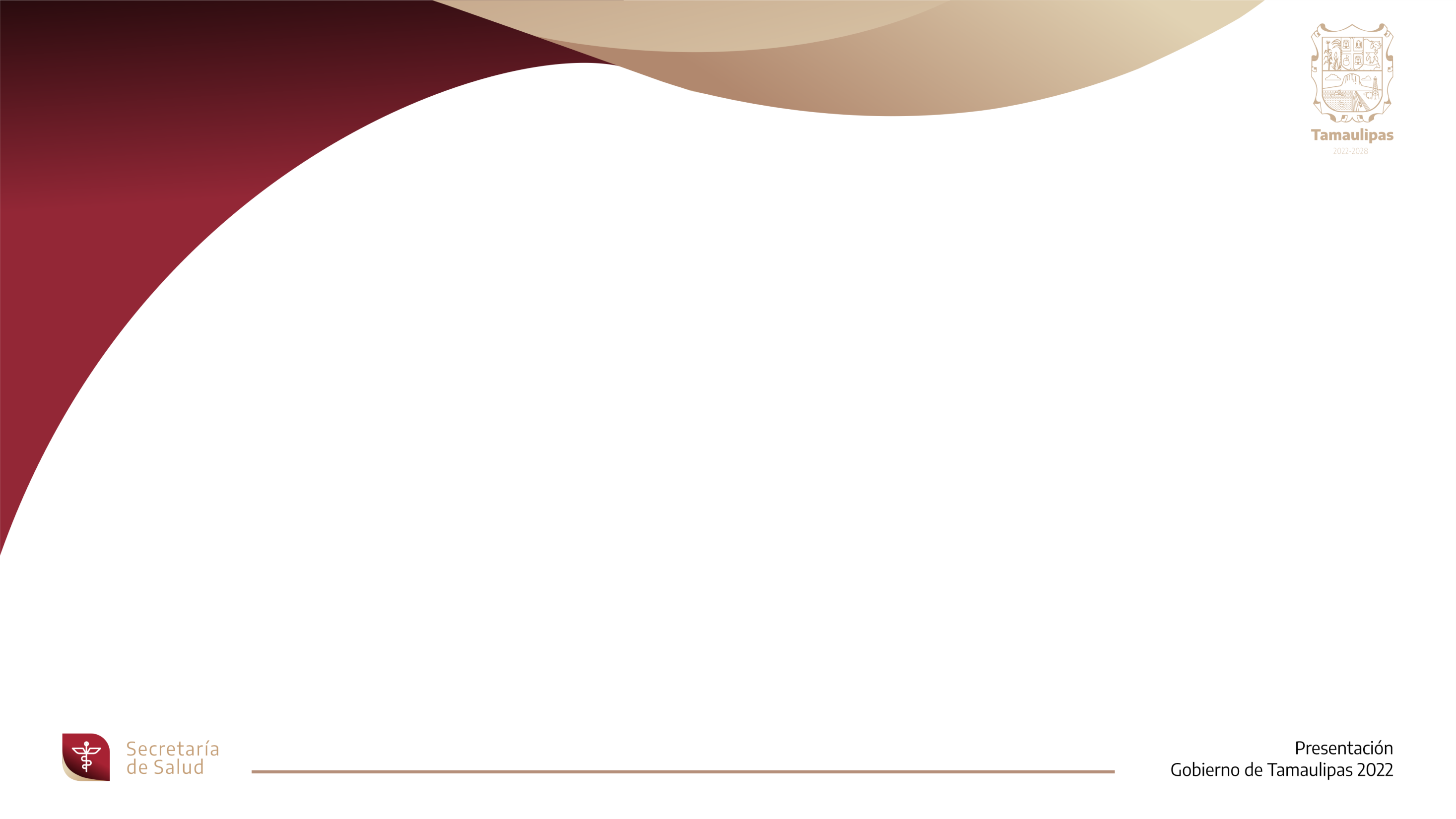 PANORAMA EPIDEMIOLÓGICO DE MORBILIDAD MATERNA EXTREMADAMENTE GRAVE

OCTUBRE A DICIEMBRE DE 2024
2024
[Speaker Notes: Sub portada o separador de tema]
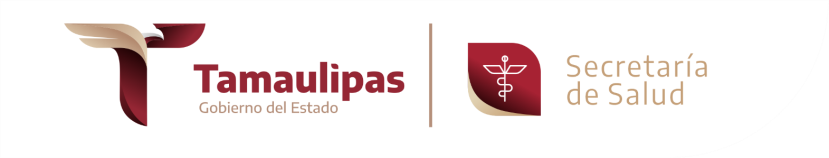 REPORTE DE UNIDADES CENTINELAS 
OCTUBRE – DICIEMBRE 2024
Fuente: SINAVE, Sistema de Vigilancia Epidemiológica de Morbilidad Materna Extremadamente Grave
2024
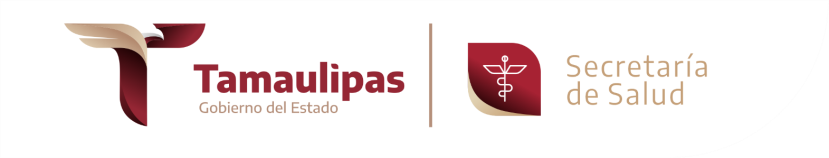 MORBILIDAD MATERNA EXTREMADAMENTE GRAVE
Octubre- diciembre 2024
CASOS POR GRUPO DE EDAD
DE LAS 399 PACIENTES ATENDIDAS 
3 SON INDIGENAS HABLAN NAHUATL, TZOTZIL Y HUASTECO.
Fuente: SINAVE, Sistema de Vigilancia Epidemiológica de Morbilidad Materna Extremadamente Grave
2024
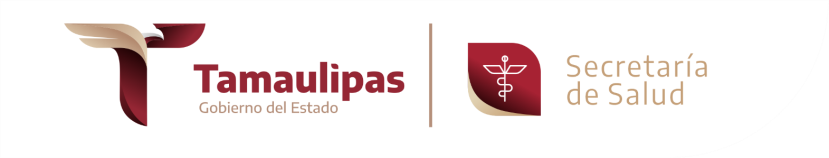 MORBILIDAD MATERNA EXTREMADAMENTE GRAVE  
OCTUBRE – DICIEMBRE 2024
ESCOLARIDAD
Fuente: SINAVE, Sistema de Vigilancia Epidemiológica de Morbilidad Materna Extremadamente Grave
2024
LICENCIATURA O PROFESIONAL
BACHILLERATO, PREPARATORIA O TÉCNICA
PRIMARIA
SECUNDARIA
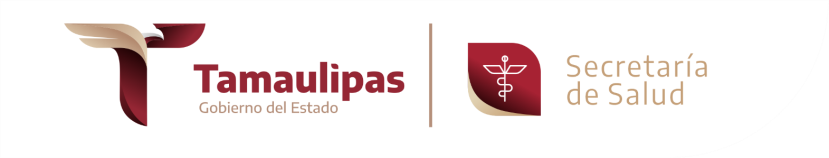 MORBILIDAD MATERNA EXTREMADAMENTE GRAVE  
OCTUBRE – DICIEMBRE 2024
PADECIMIENTO DE ENFERMEDADES ESPECIFICAS DE LA EMBARAZADA AL INGRESO
DE LAS 399 PACIENTES REGISTRADAS,  SU ESTADO DE SALUD  AL INGRESO A LA UNIDAD  CENTINELA:
3 CON ESTADO MUY GRAVE
32  CON ESTADO DE SALUD GRAVE
364 CON ESTADO DE SALUD DELICAD0
DE LAS 399 PACIENTES REGISTRADAS, FUERON INGRESADAS  
4 A HOSPITALIZACIÓN
383 A TOCOCIRUGIA
2 A UNIDAD DE CUIDADOS INTENSIVOS
3 A URGENCIAS
5 A QUIROFANO
1 A ÁREA DE CHOQUE 
1 A OTRAS ÁREAS
Fuente: SINAVE, Sistema de Vigilancia Epidemiológica de Morbilidad Materna Extremadamente Grave
2024
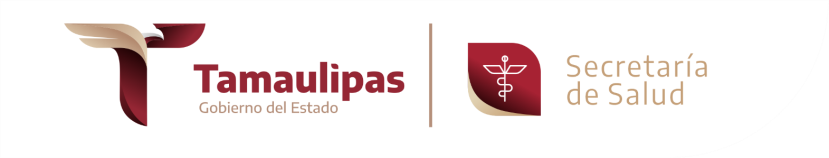 MORBILIDAD MATERNA EXTREMADAMENTE GRAVE  
OCTUBRE – DICIEMBRE 2024
DATOS DEL EMBARAZO ACTUAL
LAS CONDICIONES DEL RECIEN NACIDO 
349 NACIERON VIVOS
 14 MUERTOS
Fuente: SINAVE, Sistema de Vigilancia Epidemiológica de Morbilidad Materna Extremadamente Grave
2024
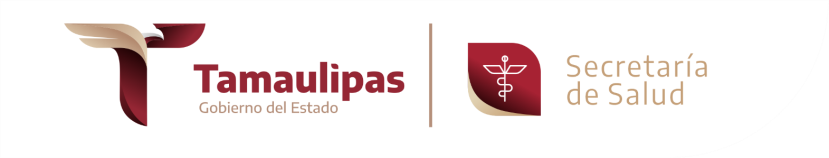 MORBILIDAD MATERNA EXTREMADAMENTE GRAVE  
Octubre – diciembre 2024
Fuente: SINAVE, Sistema de Vigilancia Epidemiológica de Morbilidad Materna Extremadamente Grave
2024